Городской округ Верхняя Тура
Установка декоративной композиции «Часы «Времена года» в Городском округе Верхняя Тура
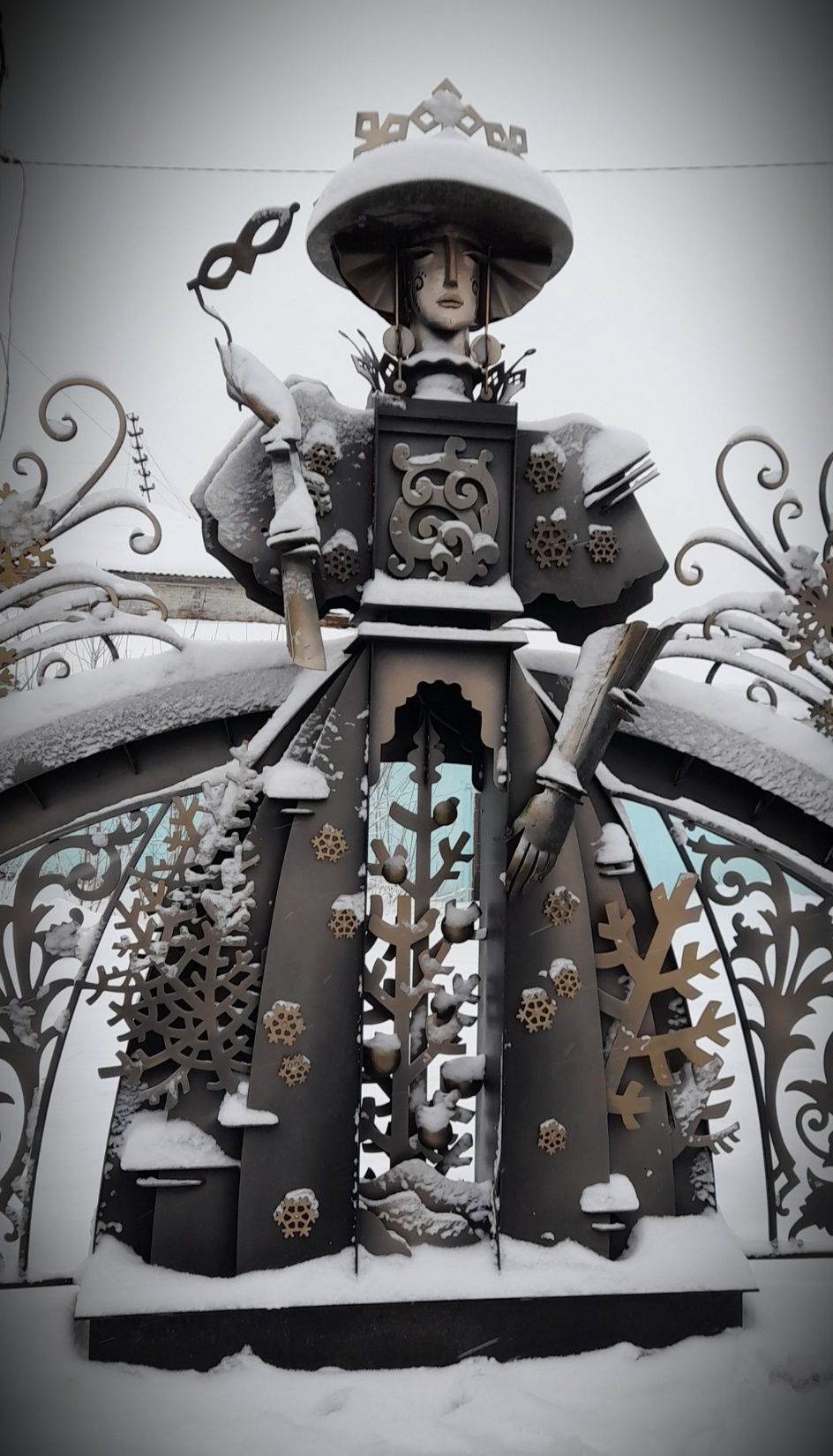 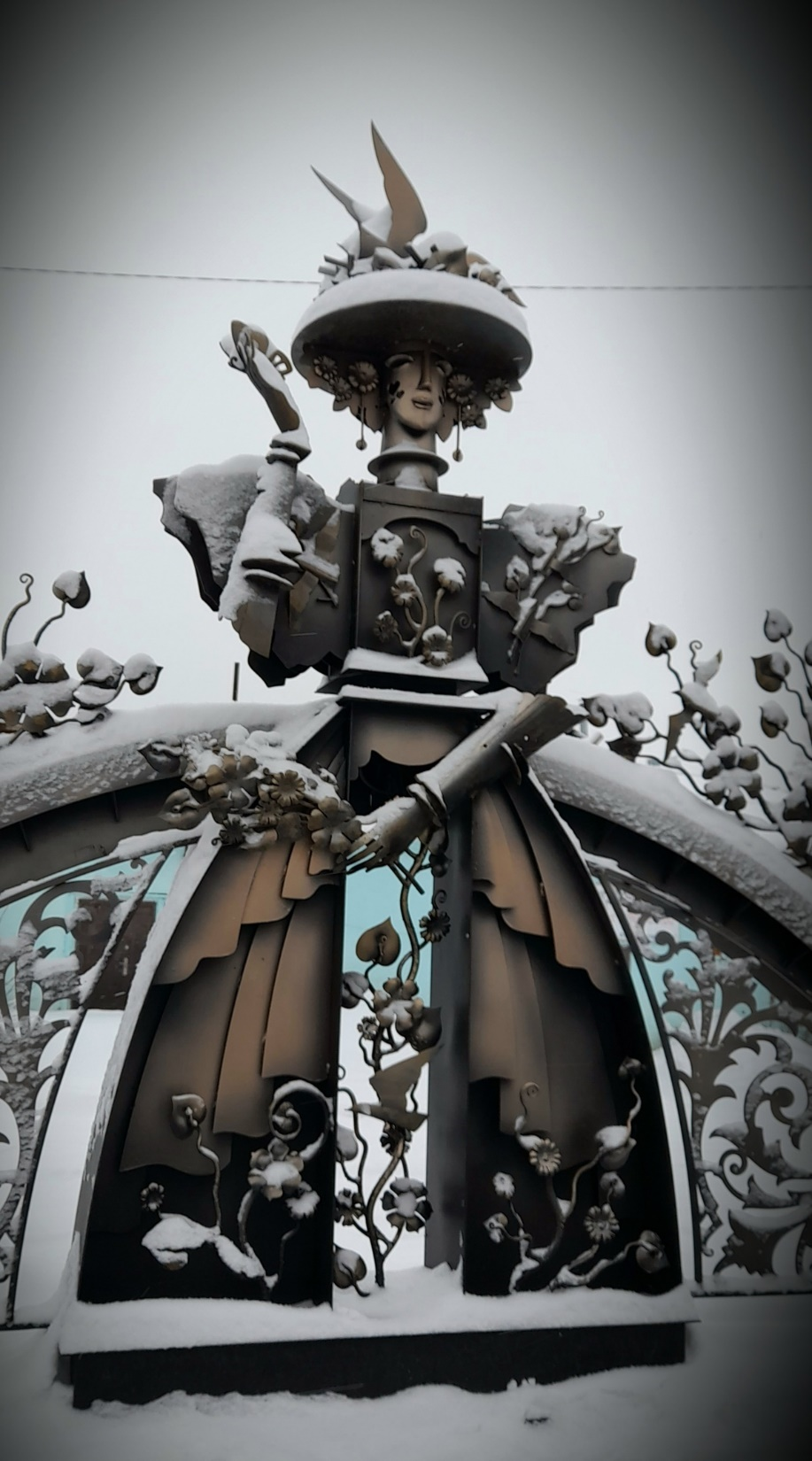 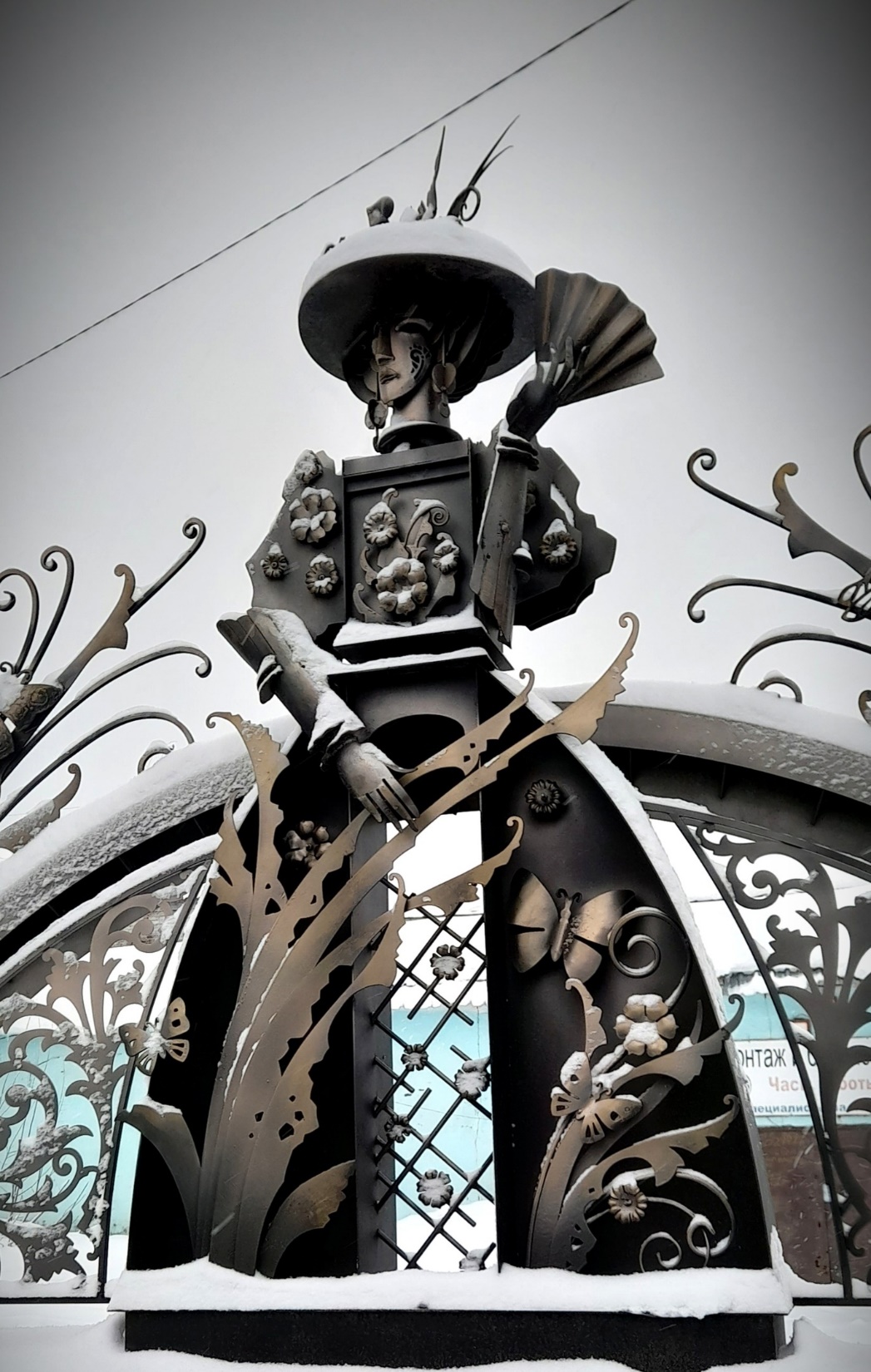 СТОИМОСТЬ ПРОЕКТА 

общая – 2 800 тыс. рублей, в том числе:

областной бюджет – 1400 тыс. рублей
муниципальный бюджет – 980 тыс. рублей
средства населения – 140 тыс. рублей
средства бизнеса – 280 тыс. рублей
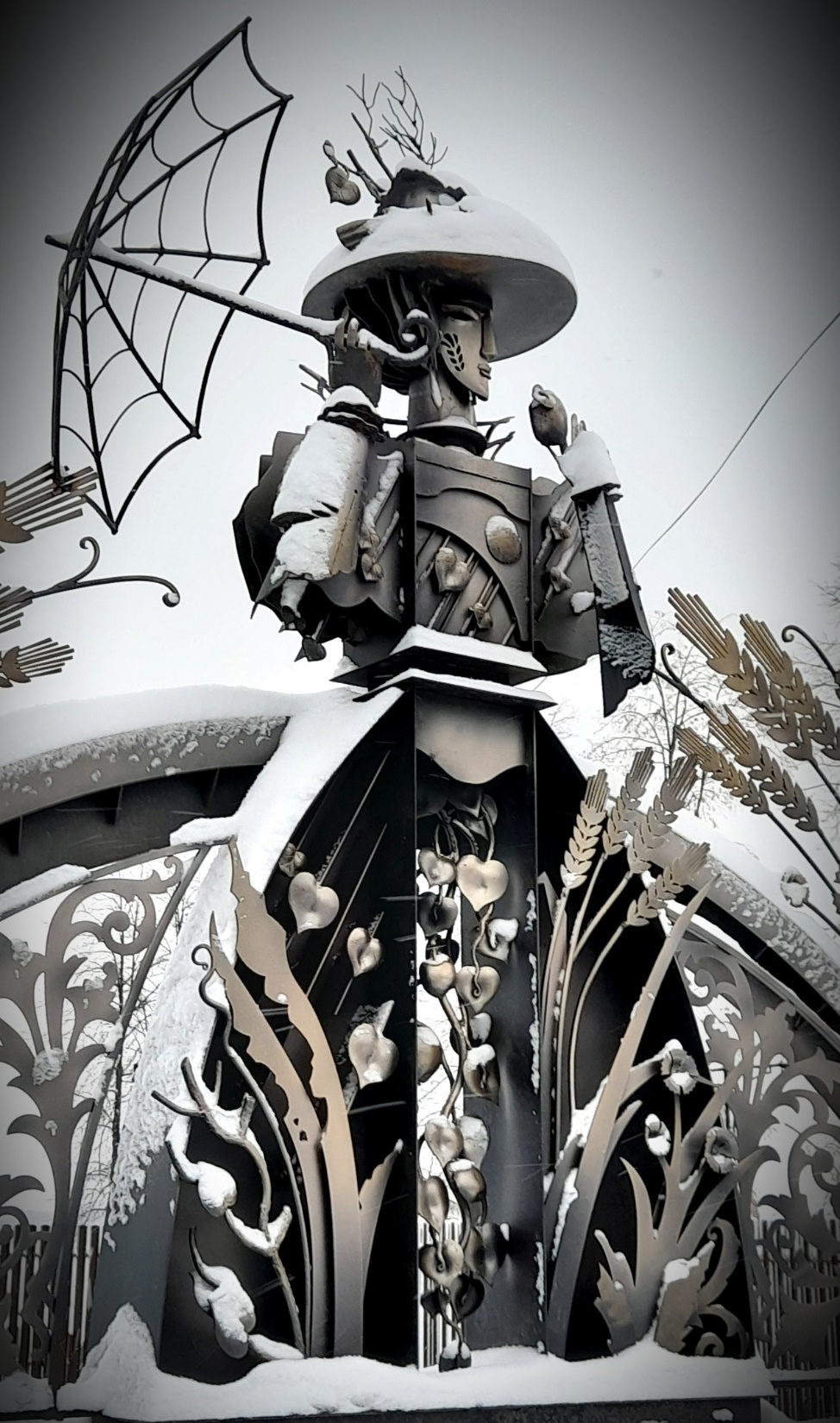 ФОТО 

(необходимо, чтобы на демонстрируемых фотографиях было видно ВСЕ результаты реализованного проекта, 
возможен коллаж из фото)
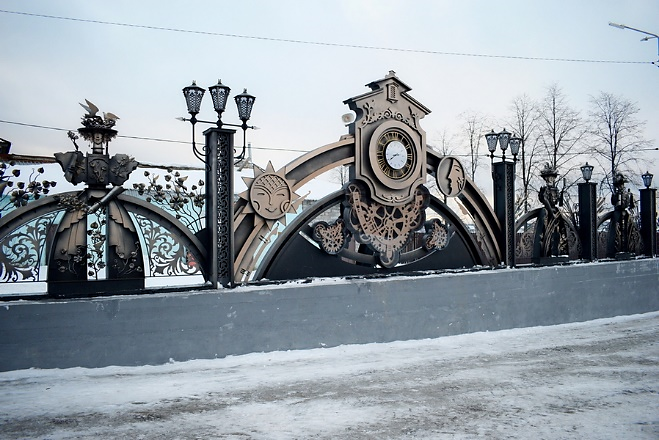 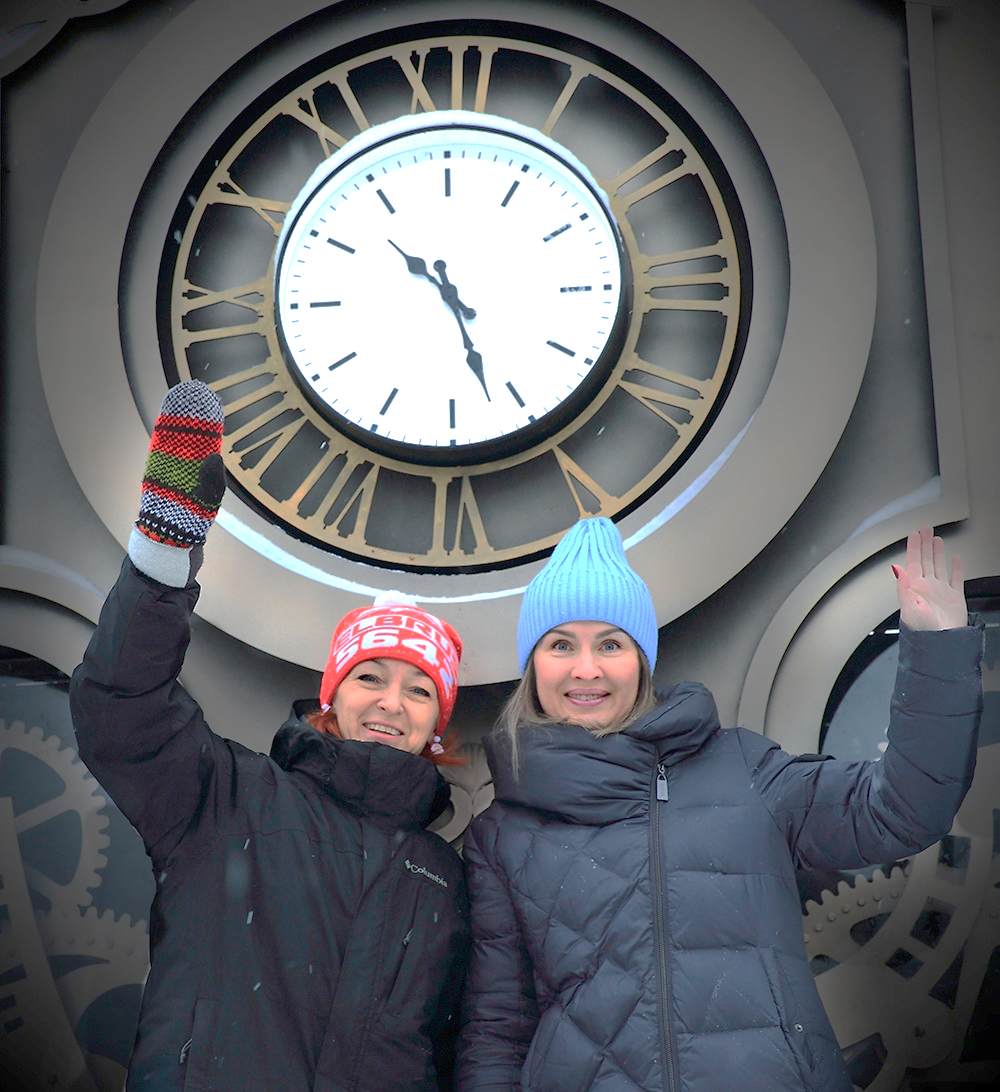 Количество благополучателей от реализации проекта – 8862 жителя,
в том числе детей – 2150
Информация о достижении целевого показателя – 100 процентов.